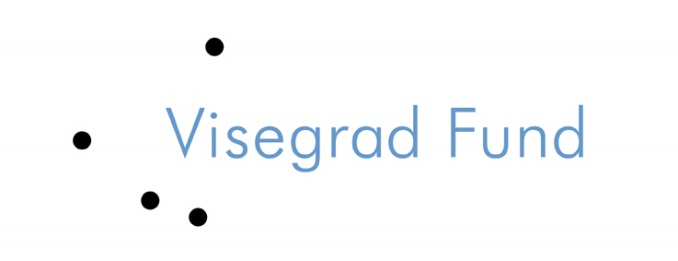 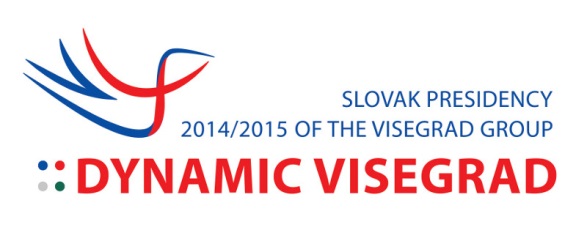 Visegrad: cooperation, fund and study
13th  Visegrad Summer School Cracow 11 July   2014
The Path to Visegrád…
1986–1990:	Tensions ease between the East and West, Cold War 		coming to an end; increasing demand for a direct, 			regional cooperation between some countries
1989:		“Quadragonale” established between Austria, 			Hungary, Yugoslavia, and Italy*, + Czechoslovakia 			(CS) = “Pentagonale” (1990), + Poland (PL) = 				“Hexagonale” (1992); later transformed into current 		Central European Initiative** (18 members)
1990:		“Bratislava Meeting” initiated by V. Havel: 		CS + HU + PL (+ YU, IT, AT)
http://www.visegradgroup.eu/about/history
2
[Speaker Notes: *WP, NATO members, neutral and Non-Aligned countries
**CEI  http://www.cei.int/]
The Path to Visegrád…
1989:		December - first of regular meetings of CS + HU + PL 		ministers of foreign affairs:
		How the three countries could support each other in 		dismantling the Soviet empire, transforming our 			countries politically and economically, and 				integrating with the institutions of the developed 			world? 
			J. Dienstbier
1990:		The first success in the cooperation—departure of 			Soviet troops, dissolution of the Warsaw Pact (1991) 		led to the formalization of the cooperation
Nov. 1990:	J. Antall suggests (OSCE Paris) a follow-up to 			Bratislava Meeting to take place in Visegrád*
http://www.visegradgroup.eu/about/history
3
[Speaker Notes: * Mazowiecki suggested Krakow]
The Path to Visegrád…
Jan. 21, 1991:	CS, HU and PL MFAs decide to achieve the 				“quickest dissolution of the Warsaw Pact” and to 			work together to negotiate all association 				agreements with the European Community
Feb. 15, 1991:	Summit meeting of the “troika” (V3) in Budapest; 			later on, Visegrad Declaration signed in Visegrád
		
		Visegrád was selected by J. Antall as a symbolic re-			connection to the royal peace and economic talks 			among Charlers Robert of Anjou, John of 				Luxembourg, and Casimir III in Visegrád in 1335/1336
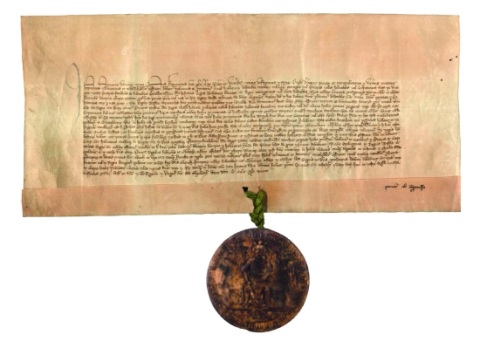 http://www.visegradgroup.eu/documents/essays-articles/visegrad-1335
4
The Path to Visegrád…
Oct. 1991:	2nd V3 summit in Cracow
May 1992:	3rd (last) V3 summit in Prague 		(CS → CZ + SK on Jan. 1, 1993)
1993–1998:	cooperation slows after the split of CS and due to 			the prevalence of individual efforts towards the 			Euro-Atlantic integration*
Oct. 1998:	Budapest Summit: PMs of CZ + HU + PL express 			support for revitalization of the cooperation
May 1999:	Bratislava Summit (formal comeback): approval of 			“Contents of Visegrad Cooperation”
June 2000:	International Visegrad Fund established (Štiřín)
http://www.visegradgroup.eu/about/cooperation
5
[Speaker Notes: *1993–1998: cooperation slackens, no PM summits, only ministerial meetings, except for V4 (PMs, Heads of States) + Clinton in Prague on 11–12 January 1994]
Visegrad Fund: Basic Characteristics
V4’s only solid organization to date 
international organization accredited with SK MFA
equal rights of V4 states:
annual rotating presidency (January–December)(presidencies in the group: July–June)
rotating management (3-year missions)
consensus in decision-making
equal contributions of V4 states (€2M p.a.)
external funding (NL, US, SE, CH…)
2-member management + 13-member staff (+ interns)
www.visegradfund.org
6
The Fund’s Main Aims
(financial) support of movement of people and ideas
strengthening of the internal cohesion of the region
weakening of historical animosities and awareness-building
instrument of joint V4 foreign policy (since 2004):
support of transfer of know-how from the region to the Western Balkans and Eastern Partnership countries (20% of overall funding in 2013)
program priorities defined by the group (Strategic Grants, Visegrad+, V4EaP program chapter)
key leverages: grant programs + “mobilities” (scholarships, fellowships, artist residencies)
www.visegradfund.org/about
7
Program Overview
www.visegradfund.org/scholarships, …/residencies 
www.visegradfund.org/grants
8
Grant Project Categories: Small/Standard Grants
cultural cooperation (47%)
scientific exchange and research (20%)
education (15%)
youth exchanges (10%)
cross-border cooperation (7%)
promotion of tourism (2%)


100% = 3,911 grant projects approved in 2000–2013
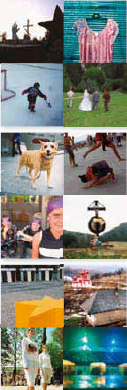 www.visegradfund.org/grants
9
Basic Grant Principles
projects must have “Visegrad added value”
projects involve entities from at least 3 V4 countries*
grants cover about 80% project costs (e.g. 70% w/in Strategic Grants, 100% w/in Strategic Conferences)
reimbursements in tranches with advance payments (up to 80% of project costs)
15% overhead costs
costs documented through copies of invoices and bills
only a single project per applicant* (multiple project-partnerships possible)

* Strategic Grants, Visegrad+ projects and the V4EaP chapter are exceptions
www.visegradfund.org/grants/guidelines
10
Overview—Basic Grant Programs
www.visegradfund.org/grants/guidelines
11
Who Can Apply?
majority of applicants are CSOs and other NGOs
primary/secondary schools, colleges + universities
municipalities, regional governments 
other public institutions (museums, galleries, sports clubs)
individual citizens or even private companies
not organizations fully funded from state budgets or state administration institutions (ministries, cultural institutes, etc.)
www.visegradfund.org/grants/guidelines
12
What Cannot Be Refunded?
tangible/intangible assets (with the exception of 7% allowed within Strategic Grants)
indirect costs (utilities, bills…) exceeding 15% overhead costs
internal costs and expensesexceeding 15% overhead costs
employments ruled by labor code(and related costs, such as per diems)
www.visegradfund.org/grants/guidelines
13
What Can Be Refunded?
printing and publishing costs
website design and updates
rent of premises
expert fees and honoraria
accommodation and board
translation and interpreting
awards and prizes
advertising and promotional costs
office supplies, etc.
www.visegradfund.org/grants/guidelines
14
Visegrad University Studies Grants
support for the development and launching of outstanding university-level courses or degree programs that explicitly deal with the Visegrad region
any accredited higher-level institution worldwide is eligible for support
grants: ca. €10,000/course, and ca. €40,000/degree program
deadline: November 10
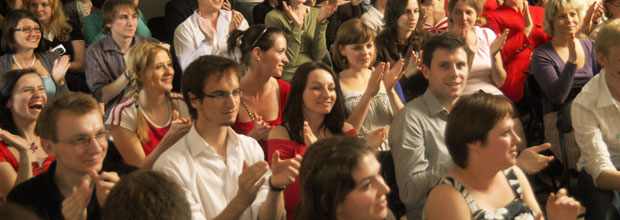 www.visegradfund.org/vusg
15
Visegrad Scholarship Program
support of individual mobility on MA/post-MA levels
involving the V4 region + the Western Balkans + EaP
support for both scholars and host institutions:€2,300/semester + €1,500/semester (+ travel grants)
accredited public/private colleges and universities + + science academies can host scholars
no age limit
annually ca. 400 semesters
annual deadline: January 31
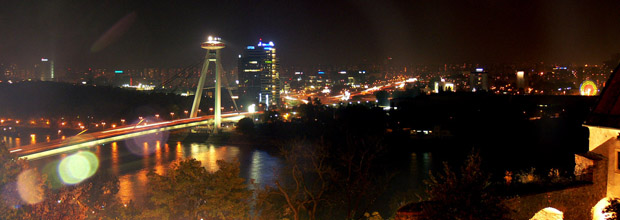 www.visegradfund.org/scholarships
16
Visegrad Artist Residency Programs
www.visegradfund.org/residencies
17
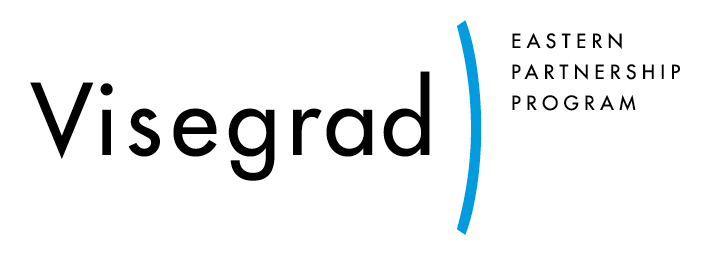 est. in 2011 by V4 PMs at a summit in Bratislava with the aim to enhance the cooperation between the V4 region and the Eastern Partnership countries (Armenia, Azerbaijan, Belarus, Georgia, Moldova, and Ukraine)
program co-funded by grants from the governments of the Netherlands, Sweden, Switzerland, and U.S.
V4EaP operates grant and mobility programs:
Flagship Projects
Extended Standard Grants
Visegrad University Studies Grants—EaP
Visegrad Scholarships for EaP
www.visegradfund.org/east
18
Visegrad+ (Western Balkans)
annual budget €400,000
targeting links between the Western Balkan and Visegrad regions
support of longer-term, bigger-scale proposals
average support ca. €65,000
main topics: transformation, transparency and anti-corruption, good governance, justice and security, conflict resolution, capacity building within civil society, etc.
www.visegradfund.org/plus
19
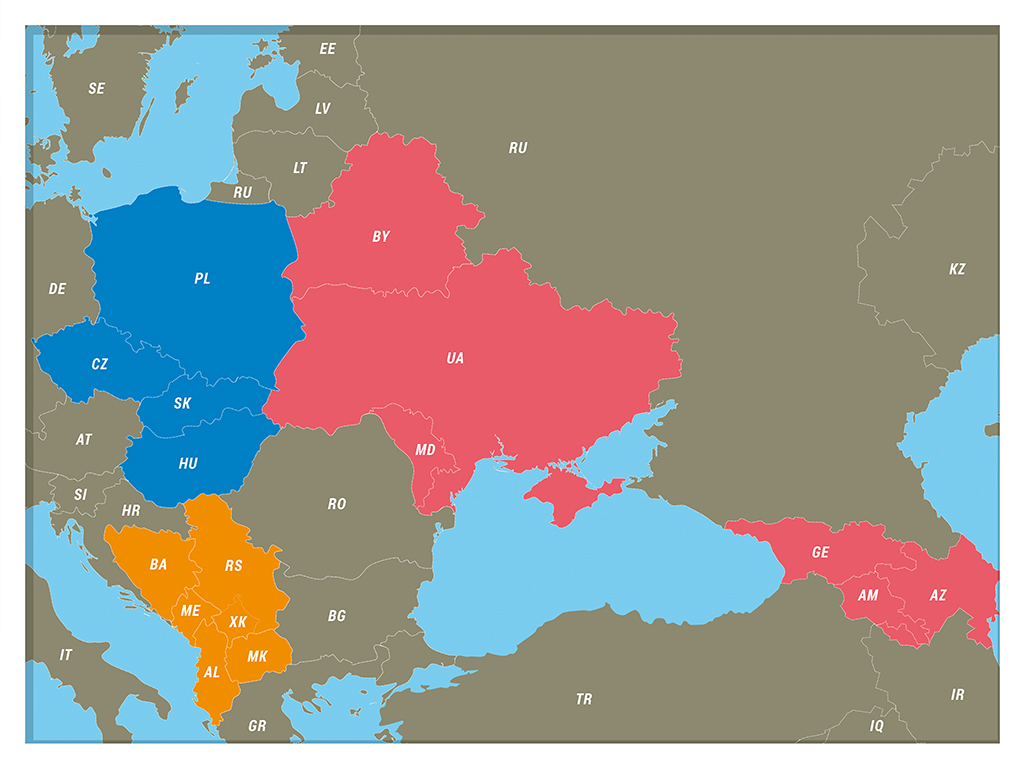 Funding by Recipient Regions (2000–2013)
100% = €53,857,877
21
Eastern Partnership Countries (2004–2013)
100% = €5,613,160 (= 10.42% of total funding)
22
The Western Balkans (2004–2013)
* This designation is without prejudice to positions on status, and is in line with UNSC 1244 and the ICJ Opinion on the Kosovo Declaration of Independence.
100% = €1,115,815 (= 2.00% of total funding)
23
Main Results
stable and visible component of V4 cooperation
stronger level of regional cooperation and cooperation with neighboring regions
good promotion of the region in the EU
to date (by the end of 2013): 
more than 4,000 grant projects 
over 2,000 “mobilities” (scholarships/residencies)
total worth of ca. €54 million
www.visegradfund.org/about
24
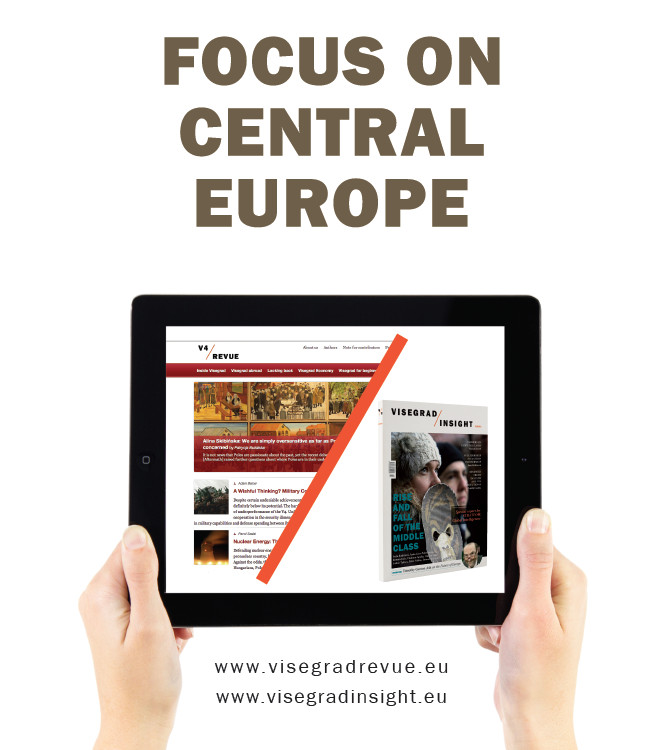 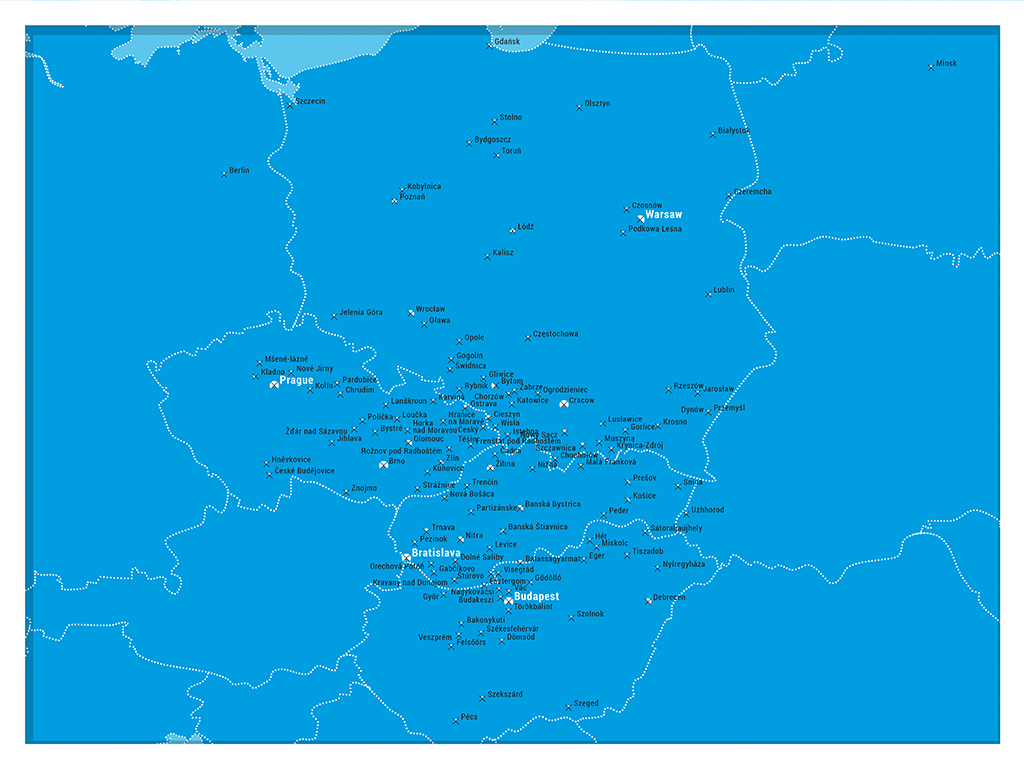 Thank you for your attention.
György Varga
Deputy Executive Director E: varga@visegradfund.org T: +421 259 203 811, -802F: +421 259 203 805
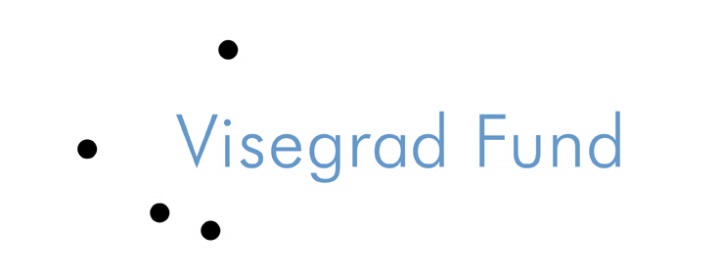 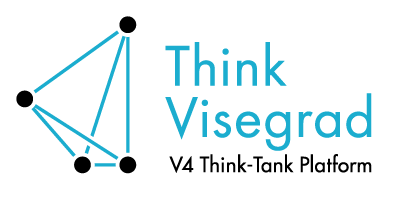 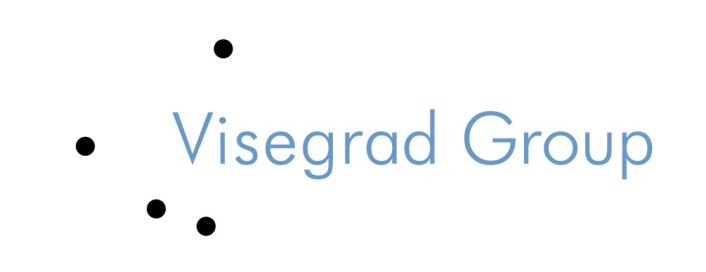